Directors’ Meeting
Potomac Conference Pathfinders
July 12, 2020
Sherilyn O’Ffill, Potomac Conference Club Ministries Director
Its been a long hard yearBut Better Things are Ahead
51 Behold, I tell you a mystery; we will not all sleep, but we will all be changed, 
52 in a moment, in the twinkling of an eye, at the last trumpet; for the trumpet will sound, and the dead will be raised [r]imperishable, and we will be changed. 
53 For this [s]perishable must put on [t]the imperishable, and this mortal must put on immortality. 
54 But when this [u]perishable will have put on [v]the imperishable, and this mortal will have put on immortality, then will come about the saying that is written, “Death is swallowed up in victory. 
55 O death, where is your victory? O death, where is your sting?” 
56 The sting of death is sin, and the power of sin is the law; 
57 but thanks be to God, who gives us the victory through our Lord Jesus Christ.
58 Therefore, my beloved brethren, be steadfast, immovable, always abounding in the work of the Lord, knowing that your toil is not in vain in the Lord

			-- 1 Corinthians 15:51-58
Agenda
Director Reports	
Pathfinder Calendar 	Jeff Cooley
Changes to the Organization Chart	Jeff Cooley
Camping during COVID-19 Conference Checklist	Sherilyn O’Ffill
Master Guide Review Process	Jeff Cooley
Rebranding	Jeff Cooley
Teen Leadership Training Report	Martha Kiger-Nelson
Spanish Camporee coming in Spring 2022	Jeff Cooley	
Area Coordinators’ Reports
Pathfinder Year 2020-2021 Points Systems	Amada/Kevin
Master Guide Training	Kevin/Nadine
Specialty Coordinators’ Reports
Virtual Camporee	Jeff Cooley
Fair Information (COVID-19 Plan)	Jeff Cooley
Staffing Training Events 	Nadine Hosten
Pathfinder Outdoor Experience – Teens (COVID-19 Plan)	Chris LeBrun
Pathfinder Bible Experience Information (COVID-19 Plan)	Jeveline Lettsome
Drill and Drum Competition Information	Joel Hutchins
Question and Answer Time
Director’s Reports
Pathfinder Calendar 	Jeff Cooley
Changes to the Organization Chart	Jeff Cooley
Camping during COVID-19 Conference Checklist	Sherilyn O’Ffill
Master Guide Review Process	Jeff Cooley
Rebranding	Jeff Cooley
Teen Leadership Training Report	Martha Kiger-Nelson
Spanish Camporee coming in Spring 2022	Jeff Cooley
Calendar Overview
2020
Jul 12	Pathfinder Directors Meeting – Zoom Meeting
Jul 19	Running a Pathfinder Club During COVID-19 – Virtual Panel 
Sep 13	Pathfinder Staff Training Day #1 – Likely via Zoom
Oct TBD	POE – Backpacking Trip – Explorer+ - more info to follow
Oct 9-11	Pathfinder “Virtual Camporee” - More Details to Come
Oct 23-25	Potential Weekend for TLT Training – Virtual Training
Oct 30	PBE Team Registration Deadline
Nov 15	Pathfinder Staff Training Day #2 – Likely via Zoom
2021
Jan 23	PBE Area Level – Zoom or Live? your guess is as good as mine
Feb 27	PBE Conference Level – Zoom or Live?
Feb 28	Pathfinder Staff Training Day #3  
Mar 20	PBE Union Level – TBD
Apr 17	PBE Division Level – TBD
Apr 25	Pathfinder Fair – Shenandoah Valley Academy
May 16	Drill and Drum Day – Takoma Academy
July TBD	POE – Rafting Trip – Explorer+
Changes to the Org ChartSince Last Directors Meeting
Transfers within the Organization 
Haryl Linzau – Assistant Head Specialty Coordinator  -> Coordinator at-large

New Coordinators

Departing Coordinators
Dick Kiger-Nelson – Retired but willing to volunteer
Mario Vanegas - Retired
CAMPING DURING COVID-19 CrisisBefore you Plan your Trip
Make sure that your group size fits under the size regulated by the state and county you are camping in.  
Make sure you understand the current requirements that must be in place during a weekend outdoor event 
Check to see that the requirements are current by contacting the State and County Boards of Health 
Requirements are likely to keep changing on a regular basis so make sure you update your information every two weeks
Get an affirmation vote from your church board supporting the outing 
This must include both the dates and location of the campout.  
This has always been a requirement BUT is even more important in our new environment.  
Your board may want additional information about how you plan to minimize risk of exposure before they vote to support an outing, so know what they need before you take your proposal to them.
CAMPING DURING COVID-19 Crisis48 hours before departure
Have a check-in time where you check the temperature of everyone who is planning to attend the event
Limit the number of younger children.  Children under 5 have not yet developed immunity systems to fight viruses and are more likely to spread a virus
Require each person attending your event (or their parent if they are under 18) to complete a standard exposure questionnaire that asks about: 
their personal health, 
their exposure to someone diagnosed with COVID-19, 
their travel to hot spots, 
AND CONTACT INFORMATION to keep on file just in case someone on the trip is diagnosed in the 14 days following the end of the event.  
If anyone attending, or anyone in the family of an attendee, has a fever or may have potentially been exposed, then that attendee is unable to join you for the weekend.
CAMPING DURING COVID-19 CrisisDay of Departure
Before loading transportation or upon arrival if everyone is arriving in family provided transportation
Again check temperatures and administer the appropriate questionnaire.  
Confirm that you have the correct contact information so that if a Pathfinder exhibits symptoms, they can be transported home as soon as possible AND so that you can contact them during the 14 days after end the weekend if needed.
CAMPING DURING COVID-19 CrisisDuring the Event (1 of 2)
Make sure you have planned sufficient space to keep people socially distanced.  That means 6-feet apart most of the time.
REMEMBER this includes inside tents.  
That means that you will be able to put 2 people in the average 6-man tent with head to toe alignment, so that one person isn’t breathing into the face of another.
If possible, house/tent individuals of the same gender from the same family together.  
This is not time for unit cohesion.
It will help you with tent space because family members are not required to have and maintain the same level of social distancing as people from different households.
This also means that meal time seating needs to be spread out as well (This is not the year to see how many people you can get onto one picnic table bench)
Regularly clean (disinfect) common items like tables, chairs, food preparation areas, stoves, etc.
If you can’t clean an item due to rough surfaces or other reasons, don’t take those items with you on the trip
CAMPING DURING COVID-19 CrisisDuring the Event (2 of 2)
Limit the number of people touching serving utensils and group activity supplies.  
Utilize paper plates and disposable plastic cutlery and throw everything that has been touched away after each meal.  
If cooking materials or utensils must be shared, make sure to disinfect them (with bleach or alcohol) between each use.  
Everyone must wear face coverings if the 6-foot distance is not possible during meal preparation or service.  
It may be a good idea to consider another method for getting food to your group such as “table service” where everyone sits in their spot and staff bring prepared plates to each person. 
Follow local guidelines for wearing masks in public places.
Your camp should be considered a public place
Any activity that will require you to be within 6 feet of another person for more than a cumulative time of 15 minutes per day is considered close contact
Master Guide Review Process
Please Remember – No one gets invested as a Master Guide in the Potomac Conference without sign-off by the Potomac Conference Pathfinder Director – Pastor Sherilyn O’Ffill
If you don’t follow this rule – Your Master Guide will not be recognized by the Conference
Steps Involved
Master Guide Candidate completes requirements
Candidate’s portfolio is reviewed by member of the Master Guide Committee  
Followed by a Master Guide Panel Interview - Panel Comprised of some subset of:
Amada Avalos Erdelyi
Jeff Cooley
Josant Barrientos
Kevin Snaith
Sherilyn O’Ffill
Yemni Pinales
Then Sherilyn signs your official portfolio
RebrandingOld Logo
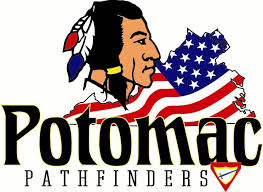 Adopted in 2001
And required by Union Camporee in August of 2002
RebrandingNew Logo
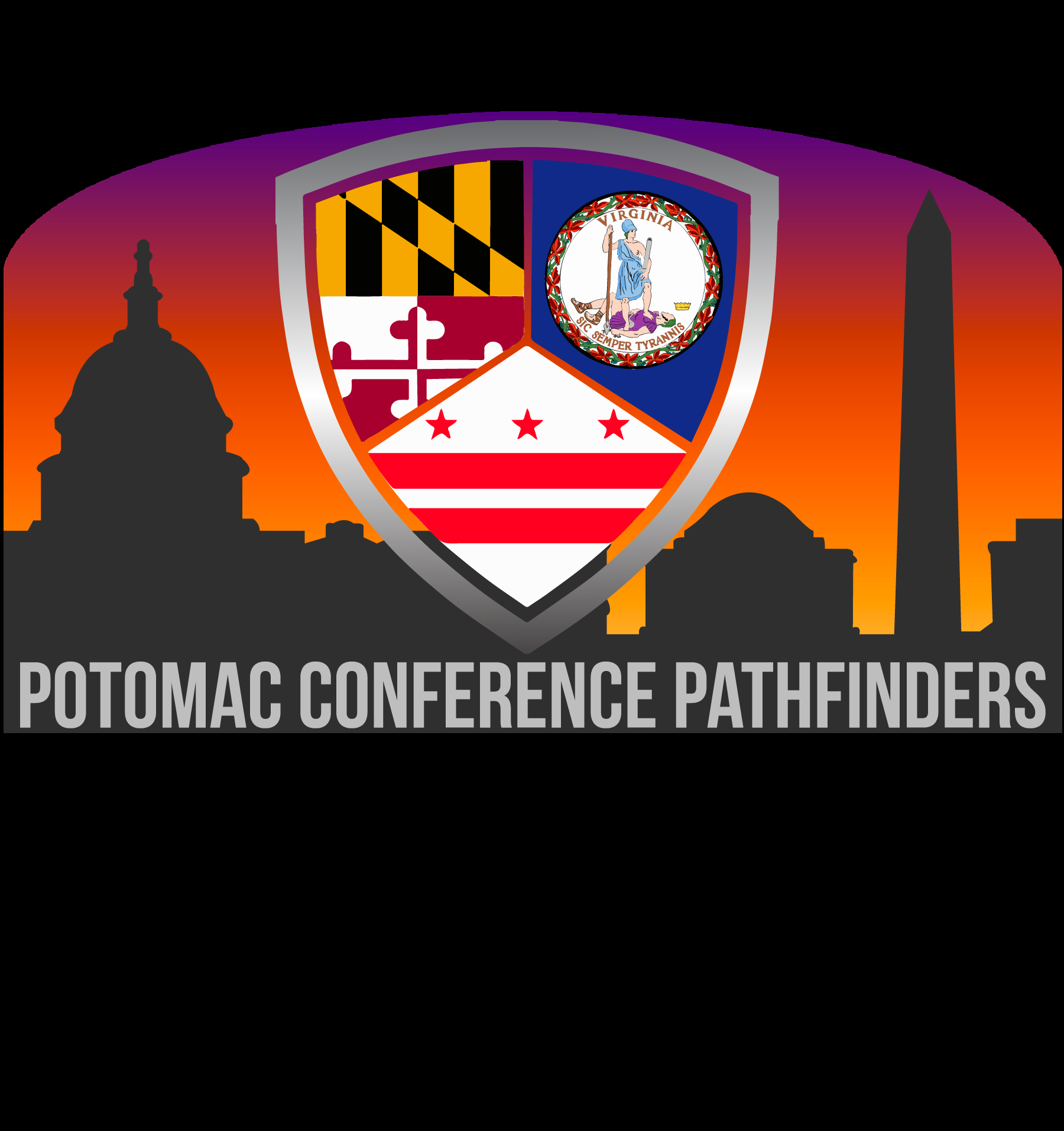 Adopted in 2019
And required by July 1, 2020
TLT Information
The TLT Team is committed to providing support to our fantastic high-school-aged young people as they develop their talents and enter into youth ministry
Please, if you are going to have a TLT program contact me at mkigernelson@gmail.com or before 9pm at (804) 690-0570 
We still have some clubs calling older Pathfinders TLTs without offering the necessary training and mentorship
It is to our benefit to help TLTs grow their leadership skills and knowledge base and the TLT program can provide structured learning
We have some exciting upcoming events
We are currently working on a plan for virtual training during the  October 23rd thru 25th weekend – more information will be available by the end of August.
TLT Information
Clubs, Please submit your TLT registration packets as soon as you can
Shoot for no later than 15 days after your club registration
Deadline is 30 September 2020
We encourage all registered TLTs,  all teens interested in TLT, and all TLT mentors to attend the virtual TLT training in October 
We will cover the responsibilities expected of our TLTs
We will cover the 2020 – 2021 TLT calendar
We want to make sure applicants go into this experience with eyes-open
The TLT t-shirts are available.  Again, talk to Martha if you are interested.
Spanish Camporee
Coming back in Spring of 2022
Will support constituency in both English and Spanish Languages
Will likely replace Pathfinder Fair for that year
Area Coordinator Reports
Pathfinder Year 2020-2021 Points Systems	Amada/Kevin
Master Guide Training	Kevin/Nadine
Modifications to the 2020-2021 Points System Dealing with THE Pandemic
Normal
Top 8 monthly Reports	320
4 Field Trips	40
4 Community Services	40
Induction	50
Camporee	200
Inspection	50
Pathfinder Sabbath	50
Fair	75
Investiture	175
	Total   1000
Bonus
PBE	15
Drill and/or Drum	15
2020 - 2021
Top 8 monthly Reports**	320
4 Field Trips	40
3 Community Services*	30
Induction**	50
Camporee**	Optional
Inspection***	50
Pathfinder Sabbath	50
Fair****	TBD(75)
Investiture**	175
	Total   625 - 700
Bonus
PBE	15
Drill and/or Drum	15
*  There are many ways to do Community Service and still social distance
**  These are expected to be virtual
***  Inspections to be replaced by 2 Directorial Staff / Area Coordinator Meetings
****  Fair will be held if it is safe to do so; if held it will be required and be 75 points
From the Area Coordinators
Training
 Master Guide training seminars provided last club year: 
4 English / 4 Spanish. (Due to COVID-19 we were not able to offer the 6 seminars as scheduled)
Proposed trainings seminars for coming club year:
Master Guide seminars – 10 English / 10 Spanish
Next Master Guide seminars are schedule for Sabbath July 18th.
Investiture Achievement sessions – 5 English / 5 Spanish “New Offering” as online sessions for clubs to leverage as needed
Counselors Training – July 2020

Virtual Tools
Zoom – to be used to facilitate online club meetings
How to use Zoom and team rooms:
https://www.youtube.com/watch?v=2BEPQsfUg2M&feature=youtu.be
https://youtu.be/VkK5WEf6xgk
Please Identify a Club Point of Contact for Training
The 2014 Master Guide Requirements
15 Seminars – Up from 5
11 Honors – Up from 4
Full Year of Investiture Teaching – Up from ¼ year
Participating in an Evangelistic Seminar – New Requirement
Please Identify a Training Point of Contact for your club 

The Area Coordinators are here to help
Area Coordinator’s are offering Master Guide Training Classes
Every other month, the Area Coordinators will be offering Master Guide Seminars in both English and Spanish
Normally the third Sabbath of the month.
To earn your Master Guide, there are:
8 Basic Staff Training Seminars
15 Additional Master Guide Seminars
These Area Coordinator Offered Classes provide you an opportunity to take 12 of the 21 necessary seminars each year.
Big Thank you
A Big Thank You to all our Directors and their staff for the wonderful job they have done in keeping their club functioning during this pandemic.
We (Area Coordinators) are committed to help you in anyway we can in this our “New Normal”. Please don’t hesitate to contact your Area Coordinator.
Specialty Coordinator Reports
Virtual Camporee	Jeff Cooley
Fair Information	Jeff Cooley
Food Booth Reservation Procedures & Changes	Joel Hutchins
Training Events 	Nadine Hosten
Pathfinder Outdoor Experience – Teens	Chris LeBrun
Pathfinder Bible Experience Information	Jeveline Lettsome
Drill and Drum Competition Information	Joel Hutchins
Virtual Camporee
YOUR IDEAS GO HERE
We have seen and experience swings and misses
Lets see if we can make this happen
Potomac Conference FairWe are Praying that By April We Can Meet in Person
April 25, 2021
Shenandoah Valley Academy
The Theme will be Pathfinder Teamwork
Events
Four Way Soccer
Four Way Tug of War
Gravity Challenge (the Sisyphean Task)
Gridiron B-Ball
Kickball
Medicine Ball Lashing
Rock, Paper, Scissors showdown
Ultimate Frisbee
Wiffle Ball

NOW A brief announcement from Joel concerning FOOD BOOTHS @ Fair
Food Booth’s @ 2021 Fair
Registration Procedures:
We now have a Digital Form of Registration via Web Site this year 
Registrations will not be accepted until we have posted the form for this year.
Standing Reservation will still be in place from the last fair we had in 2018
Food Booth Items will not be confirmed until the Fair Registration has been received and either “Bill the Church” or Payment has been made.
Single Item Reservations: Only 1 “main” item or “entre” can be reserved from year to year.  Any additional items will be granted at the discretion of the Food Booth Coordinator.
Drinks:  Specialty Drinks such as Fruit Smoothies are considered a “main” item and those will be the only item reserved from year to year.
Foods by any other name: Items with similar ingredients or foundation protein by another name that are requested by another club may not be allowed…  so please include pictures and descriptions of your dish to help clarify exactly what you are offering.
All items must be Vegetarian: That means 100% Vegetarian in product, ingredients & preparation… including spices, marinades, and/or flavorings.
Training
We will offer 3 training days 
The First Staff Training Day will be September 13, 2020 – Zoom Training
The Second Staff Training Day will be on November 15, 2020 – Possibly in Person
The Third Staff Training Day will be on February 28. 2021 – Zoom or Live?

As you have already heard, the Master Guide Certification Classes will not be offered on the three Pathfinder Staff Training Days
They will be offered on Sabbath Afternoons by the Area Coordinator Team

It is our desire to offer as many classes as possible toward the following tracks
The Basic Staff Training Program – English & Spanish
AYMT Director Certification 
AYMT Counselor Jumpstart
AYMT Pathfinder Leadership Certification
AYMT Staff Leadership Certification
AYMT Instructor Certification
Pathfinder Outdoor Experience - Teens
First Event: Backpacking Trip in October (date TBD) as soon a COVID allows
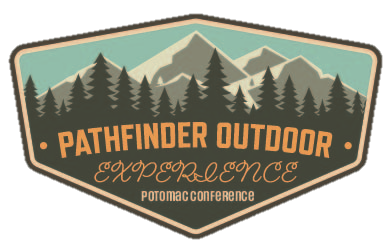 PATHFINDER BIBLE    
  EXPERIENCE
Jeveline N. Lettsome
potomac.pbe@gmail.com
301-254-0545
The Plan
Y E S !

 Definitely!
2021 Events
October 29, 2020: Registration closed
January 23, 2021: Area (TBD)
February 27, 2021: Conference (TBD)
March 20, 2021: Union (TBD)
April 17, 2021: Division (TBD)
Placement
Area 70%
Conference *80%
Union 90%
Division 90%

1st 90%, 2nd 80%, 3rd 70% of the highest score.

* We are reverting back to the “Potomac Way” of determining who goes to Union, this is about getting young people excited about God’s Word
PBE Materials
1. English: NKJV (Thomas Nelson ed).

2. Spanish: Reina Valera 1995.

3. SDA Bible Commentary: Themes
2021 Books
Hebrews
James
I Peter
II Peter
SDABC Themes
Drill and Drum Event Day
Sunday, May 16, 2021 @ Takoma Academy
Drill Team & Drum Corps Competition – Minimal Changes to the 2019 Rules
These rules are also for Union Camporee with minimal specific changes.
Registration:  We may be moving to a completely Digital Registration Platform this year.
Fee Structure: There will be a $30 registration charge for each team competing. Therefore if you have a team from all 4 categories (Basic, Advanced, Fancy and Drum) registration will now be $120.  Any combination of 3 is $90, and combination of 2 is $60.  
Bonus Points:  A maximum of 15 points awarded per participating club which will be awarded on a “Participation” basis of at least 1 Team type (Basic, Advanced, Freestyle or Drum Corps.) 
Drill Instructors/Drum Corps Captains: May be a Pathfinder, TLT, or Staff of any Age (Bonus Points are given to the Score if the Drill Instructor/Drum Corps Captain is 18 or under)
Team Size: A minimum of 4 Pathfinders (If your Drill Instructor is a Pathfinder and/or a TLT they may be one of the 4, this is not encouraged but permitted)
Drill and Drum Event Day
Covid 19 Considerations: We are hoping and praying that we will be able to meet together on May 16, 2021 but we may have to think outside the box until we figure out the “new normal.”  
	If your Church/Club are able to meet and develop and practice a team and we are still not able to come together r/t Covid 19 meeting size restrictions here are some options that we are contemplating:

We may come to your location or to a mutually time/distance saving location to judge your team for the competition.
We may ask teams to perform in time slots over multiple days and at different locations or if on the same day, time slots may be farther apart to facilitate greater social distancing and sanitation.
If at one location we may ask clubs to perform without spectators or we may ask them to remain in their cars and we may perform exclusively outside.
We will require masks and may need to perform at double the normal distance between the ranks and files i.e. Double Dress Right Dress distance and Cover.
Additional stipulations may be needed and we will make teams aware of them as they arise		
Drill & Drum Corps Coordinator:  Joel Hutchins 301-802-4326
                                                                                    THSLDU@comcast.net
Questions and Answers
Directors’ Meeting